Робота з навчальними закладами
Подарували 432 страхові поліси першокласникам ЗНЗ №292, 293, 294
Відвідали заходи «Свято осені» в ДНЗ №811, №797 та привітали 731 дитину іграшками
Подарували квитки на фестиваль «Old Car Land», який пройшов з 02 по 04 жовтня 2015р. (безкоштовне транспортування) - 180 дітям
Нагородження подарунками та формою юного інспектора дорожнього руху учнів (ЗНЗ №292, 293, 294, 282), які вибороли це звання у конкурсі на «Кращого юного інспектора з правил дорожнього руху» - 32 дитини. (На особистій зустрічі з мером Києва В. Кличком та депутатом Київради С. Майзель)
Подарували 180 квитків до Національного Зоопарку м. Києва дітям пільгових категорій
День Захисту дітей 2016р - 132особи (ЗНЗ №292, 293, 294) – подарували квитки до Національного Цирку України
Подарували квитки на фестиваль «Old Car Land», який пройшов з 22 по 24 квітня 2016р. (безкоштовне транспортування) - 165 дітям
Подарували першокласникам ЗНЗ №294 квитки до Національного Цирку України - 156шт.
Вітання та подарунки
Конкурси
Листопад 2015 року - Конкурс на «Кращого юного інспектора з правил дорожнього руху» в ЗНЗ №282, 292, 293, 294
Грудень 2015 року - Конкурс малюнку «Київ – моє рідне місто» в ЗНЗ №282, 292, 293, 294
Лютий 2016 року - Конкурс  на знання правил дорожнього руху в ЗНЗ №282, 292, 293, 294
Травень 2016 року - Конкурс на найкращу творчу роботу в ЗНЗ №282, 292, 293, 294
Спортивні заходи
3-ри екскурсії для 150 учнів ЗНЗ №292, 294 на стадіон «Динамо» та на тренувальну базу «Динамо» у Кончі Заспі
   2 футбольні турніри на новому стадіоні (перетин вулиць Закревського – Бикова) з командами учнів, батьків ЗНЗ №294 та працівників КП «Київпастрансу» – 165 осіб
Ремонт
Відновлення підлоги в тіньових майданчиках в ДНЗ №812 – 13 шт.
Виконано будівельні роботи по відновленню автомобільного заїзду для спец. транспорту в ДНЗ №811
Проведено заміну вікон в ДНЗ №811, 796 та ЗНЗ № 292, 294
Проведено ремонт місць загального користування та ремонт інженерних мереж в ДНЗ № 796
Проведено ремонт покрівлі в ДНЗ № 293
Травень 2016 - В рамках співпраці з проектом «КнижкоБус» організовано майстер-класи, інтерактивні лекції, читання, прослуховування аудіо-книжок для ЗНЗ 292, 293, 294 з врученням подарунків
ЗНЗ №292:
Екскурсія в Китаєву пустинь  - 57 дітей
Екскурсія до Феофанія – 52 дітей
Екскурсія до Київського планетарію – 61 дитина
Екскурсія до Національного Ботанічного саду ім. М. Гришка – 57 дітей
Екскурсія до м. Чернігів - 50
ЗНЗ № 294:
екскурсія на фабрику ялинкових прикрас (Клавдієво) – 58 дітей
Екскурсія до Пущі-Водиці (трамвай-кафе) – 20 дітей
Екскурсія до музею О. Пушкіна – 20 дітей
Екскурсія до музею Воскових фігур – 20 дітей
Екскурсія на новорічні вистави (Биківня) – 85 дітей
ЗНЗ №282:
Екскурсія на новорічні вистави (Биківня) – 432 дітей
ЗНЗ №293:
Екскурсія в парк Слави м. Києва – 232 дітини
Екскурсія до будинку вчителя – 167 дітей
ДНЗ №812:
Екскурсія до м. Батурин – 50 дітей
Дозвілля
ДНЗ та ЗНЗ
Благоустрій
Толоки
Провели толоки (прибирання території):
05.03.2016 - озеро Верхнє Вигурівське
19.03.2016 - біля бювету по вул. Закревського 85в
02.04.2016 -парк «Молодіжний»
16.04.2016 - біля будинків: бул. Бикова 8-12, просп. Маяковського 50, 52 
30.04.2016 - парк «Молодіжний»
14.05.2016 - біля бювету вул. Закревського 85в
28.05.2016 - озеро Верхнє Вигурівське
11.06.2016 - біля будинків: вул. Милославська 3, 3а, 5, 5а, 5б, вул. Цветаєвої 4, 8, 8а, 8б
25.06.2016 - біля будинків: вул. Закревського 85, 85а, 85б, 87а, 87б, 87в, 89
Зелені насадження
Висаджено 105  дерев (біля бювету по вул. Закревського 85в, парк «Молодіжний», просп. Маяковського 62а, 64а, 66а)
Висаджено 100 кущів (біля бювету по вул. Закревського 85в, парк «Молодіжний», просп. Маяковського 62а, 64а, 66а)
Висаджено 300 квітів (біля бювету по вул. Закревського 85в, парк «Молодіжний», просп. Маяковського 62а, 64а, 66а)
Організовано санітарну обрізку дерев (біля бювету по вул. Закревського 85в)
Зроблена дезінфекція стовбурів (біля бювету по вул. Закревського 85в)
Встановлено дитячий майданчик – просп. Маяковського 54/9
Встановлено спортивний комплекс - вул. Данькевича 7а
Завезли 30 тон грунту рослиного для озеленення (вул. Закревського 89, вул. Цветаєвої 8, просп. Маяковського 62а, 64а, 66а)
Завезли 20 тон піску (вул. Закревського 85, 85а, 85б 89, вул. Цветаєвої 8, просп. Маяковського 62а, 64а, 66а)
Відремонтовано лавочки 32шт. :
    Вул. Милославська 3, 3а – 8шт.
    Вул. Милославська 5, 5а, 5б – 8 шт.
    вул. Закревського 89 – 6шт.
    вул. Закревського 87б – 1шт.
    вул. Бикова 8 – 4шт.
    вул. Закревського 83/2 – 2шт.
    вул. Цветаєвої 8 – 3шт.
Встановлено нові лавочки 28 шт.:
Вул. Закревського 87а – 2 шт.
Вул. Закревського 87б – 4 шт.
Вул. Закревського 87в – 4 шт.
Вул. Закревського 87г –  2 шт.
Вул. Закревського 85в – 4 шт.
Просп. Маяковського 62б – 4 шт.
Просп. Маяковського 62а – 1 шт.
Вул. Цветаєвої 8б – 2шт.
Вул. Закревського 89 – 1шт.
Вул. Закревського 83/2 – 4шт.
Встановлено 8 нових пісочниць:
   вул. Закревського 89 – 2шт
   Вул. Милославська 3, 3а – 2 шт.
    вул. Цветаєвої 8а – 1шт.
    вул. Цветаєвої 8б – 1шт.
   ДНЗ №9 – 2 шт.
Встановлено 1 місточок декоративний на дитячому майданчику за адресою вул. Цветаєвої 8б
Замінили леноліум 25 кв.м. за адресою вул. Милославська 5а
Збудовано пішохідні доріжки 45 м. за адресою вул. Милославська 3 та 3а
Збудовано пішохідні доріжки 18 м. за адресою вул. Цветаєвої 8а та 8б
Проведено заміну старих поштових скриньок на нові за адресами: вул. Бикова 8 (91шт.), вул. Цветаєвої 8 (40шт.)
Встановлено пандуси за адресами: просп. Маяковського 50, вул. Бикова 10
Встановлено решітки для забезпечення захисту будинкових лічильників опалення та гарячого водопостачання:
Вул. Цветаєвої 8  - 2й та 3й вводи
Просп. Маяковського 62
Вул. Милославська 5 - 1й та 2й вводи
Вул. Закревського 89 - 1й та 2й вводи
Ремонт
Проводиться капітальний ремонт бювету та облаштування території біля нього за адресою вул. Закревського 85г
Встановлено лічильники опалення:
Вул. Цветаєвої 8
Вул. Закревського 89 – 2 шт.
Вул. Закревського 85а
Вул. Милославська 5
Вул. Закревського 77
Ремонт
Встановлено світлофор для пішоходів біля будинку просп. Маяковського 54/9
Встановлено світлофор для пішоходів біля ЗНЗ №293 по вул. Милославська 7
Встановлено лежачий поліцейський з попереджувальними знаками та «зеброю» біля ДНЗ №811, за адресою вул. Закревського 89а
Встановлено лежачі поліцейські з попереджувальними знаками та «зеброю» біля ЗНЗ №292, 294, 293
Безпека руху
Дозвілля
05.09.2015 екскурсія в м. Почаїв (відвідування Почаївської Лаври, джерела святої Анни, м. Кременець) для малозабезпечених – 50 осіб
12.09.2015 екскурсія в Голосієвську пустинь для малозабезпечених – 50 осіб
19.09.2015 екскурсія в Голосієвську пустинь для малозабезпечених – 50 осіб
26.09.2015 екскурсія в Голосієвську пустинь для малозабезпечених – 50 осіб
03.10.2015 екскурсія в Китаєву пустинь для малозабезпечених – 50 осіб
10.10.2015 екскурсія в Китаєву пустинь для малозабезпечених – 50 осіб
17.10.2015 екскурсія в Китаєву пустинь для малозабезпечених – 50 осіб
24.10.2015 екскурсія в Китаєву пустинь для малозабезпечених – 50 осіб
31.10.2015 екскурсія в Китаєву пустинь для малозабезпечених – 50 осіб
07.11.2015 екскурсія в Феофанію для малозабезпечених – 50 осіб
14.11.2015 екскурсія в Феофанію для малозабезпечених – 50 осіб
21.11.2015 екскурсія в Феофанію для малозабезпечених – 50 осіб
28.11.2015 екскурсія в Феофанію для малозабезпечених – 50 осіб
05.12.2015 екскурсія в Голосієвську пустинь для малозабезпечених – 50 осіб
12.12.2015 екскурсія в Голосієвську пустинь для малозабезпечених – 50 осіб
19.12.2015 екскурсія в Голосієвську пустинь для малозабезпечених – 50 осіб
26.12.2015 екскурсія в Голосієвську пустинь для малозабезпечених – 50 осіб
16.01.2016 екскурсія в Голосієвську пустинь для малозабезпечених – 50 осіб
23.01.2016 екскурсія в Голосієвську пустинь для малозабезпечених – 50 осіб
30.01.2016 екскурсія в Голосієвську пустинь для малозабезпечених – 50 осіб
06.02.2016 екскурсія в урочище Кип’ячє, Житомирська обл. для малозабезпечених – 50 осіб
13.02.2016 екскурсія в урочище Кип’ячє, Житомирська обл. для малозабезпечених – 50 осіб
20.02.2016 екскурсія в урочище Кип’ячє, Житомирська обл. для малозабезпечених – 50 осіб
27.02.2016 екскурсія в урочище Кип’ячє, Житомирська обл. для малозабезпечених – 50 осіб
05.03.2016 екскурсія в урочище Кип’ячє, Житомирська обл. для малозабезпечених – 50 осіб
12.03.2016 екскурсія в урочище Кип’ячє, Житомирська обл. для малозабезпечених – 50 осіб
19.03.2016 екскурсія в урочище Кип’ячє, Житомирська обл. для малозабезпечених – 50 осіб
26.03.2016 екскурсія в урочище Кип’ячє, Житомирська обл. для малозабезпечених – 50 осіб
02.04.2016 екскурсія в урочище Кип’ячє, Житомирська обл. для малозабезпечених – 50 осіб
09.04.2016 екскурсія в урочище Кип’ячє, Житомирська обл. для малозабезпечених – 50 осіб 
16.04.2016 екскурсія в урочище Кип’ячє, Житомирська обл. для малозабезпечених – 50 осіб 
23.04.2016 екскурсія в урочище Кип’ячє, Житомирська обл. для малозабезпечених – 50 осіб
Дозвілля
14.05.2016 екскурсія в Феофанію для малозабезпечених – 50 осіб 
21.05.2016 екскурсія в Феофанію для малозабезпечених – 50 осіб
28.05.2016 екскурсія в Феофанію для малозабезпечених – 50 осіб
04.06.2016 екскурсія в м. Батурин Чернігівської обл. для малозабезпечених – 50 осіб
11.06.2016 екскурсія в м. Батурин Чернігівської обл. для малозабезпечених – 50 осіб
18.06.2016 екскурсія в м. Чернігів для малозабезпечених – 50 осіб
25.06.2016 екскурсія в м. Чернігів для малозабезпечених – 50 осіб
Дозвілля
03.10.2015 – Виставка Ретро-автомобілів, конкурси з аніматорами, шоу «Мильні бульбашки», фаєр-шоу, пригощання солодощами – 2700 осіб (парк «Молодіжний»)
жовтень 2015 – травень 2016 – Щотижневі дискотеки та концерти для людей похилого віку (щочетверга з 18:00 до 20:00, парк «Молодіжний») – 200-300 осіб
14.10.2015 - Свято «Покрови»: святковий концерт квартету «Гетьман», пригощання козацьким кулішем, пиріжками, солодощами та чаєм - 2500 осіб (парк «Молодіжний») 
Жовтень 2015р – до свята «Покрови» до Храму «Всецариця» привезено мощі та чудотворні ікони – вул. Милославська
Листопад 2015р. – Екскурсія для ветеранів ВВВ, воїнів-афганців до Китаєвої пустині – 50 осіб
19.12.2015 – Свято Святого Миколая: святковий концерт за участю Іво Бобула, ВІА «Лейся песня», Тетяни Літвінової, пригощання солодощами, чаєм, привітання святковими сувенірами - 2500 осіб (парк «Молодіжний») 
09.01.2016– Свято Різдвяний Вертеп: привітання Святого Миколая з Новорічно-Різдвяними святами, фотографування дітей у казковому Вертепі, розваги з аніматорами, пригощання солодощами, привітання сувенірами від Святого Миколая - 3000 осіб (парк «Молодіжний»)
12.03.2016 - свято Масляної: святковий концерт квартету «Гетьман», фольклорного гурту «Джерело», пригощання млинцями, пиріжками,, чаєм. Театралізоване шоу з проводів зими та зустрічі весни, зі спалюванням дідуха - 2800 осіб (парк «Молодіжний»)
23.04.2016 – Виставка Ретро-автомобілів, конкурси ростовими ляльками, безкоштовні майстер класи для дітей, пригощання солодощами та чаєм – 2700 осіб (парк «Молодіжний»)
20.05.2016 – Фаєр-шоу та шлешмоб з жовтих та блакитних повітряних кульок до дня Конституції України - 1800 осіб (парк «Молодіжний»)
17.06.2016 – Виїзд ветеранів ВВВ, воїнів-афганців, воїнів АТО Деснянського району на Букринський плацдарм з метою відзначення 75-ї річниці Дня скорботи та пам’яті початку ВВВ.
Культурно-масові заходи
Подарували квитки на фестиваль «Old Car Land», який пройшов з 02 по 04 жовтня 2015р. – 145 осіб (безкоштовне транспортування) 
Подарували квитки на фестиваль «Old Car Land», який пройшов з 22 по 24 квітня 2016р. – 90 осіб (безкоштовне транспортування) 
Привітали малозабезпечених мешканців з нагоди: 
Новорічні свята - 80 осіб
Різдвяні свята - 94 особи
Свято Масляної - 118 осіб
Свято 8 березня - 342 особи 
Великодні свята - 118 осіб
День Матері - 52 особи
Вітання та подарунки
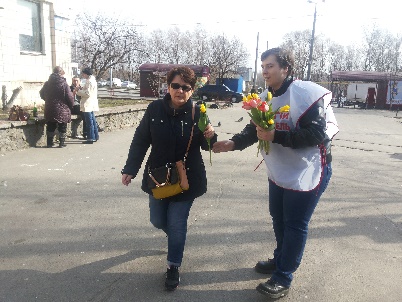 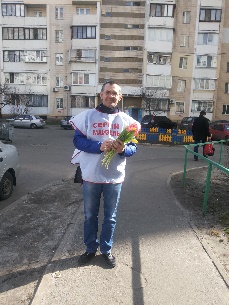 Громадська діяльність
Привітання ветеранів з 8 березня - 119 осіб
Хода на підтримку Савченко Надії – 32 особи
Зустріч за участю президента – 44 особи
Виїздна комісія на ринок на перетині вул. Цветаєвої та просп. Маяковського – 11 осіб
Новорічне привітання воїнів АТО – 17 осіб
Було проведено численні ревізії стану будинків з залученням комунальних служб, сан. станції, служб пожежної безпеки – 41 особа
Привітання працівників ЗНЗ № 294 з ювілеєм закладу – 210 осіб
Проведено 18 дворових зустрічей:
Просп. Маяковського 54/9 – 40 осіб
Просп. Маяковського 50 – 23 особи
Просп. Маяковського 52 – 31 особа
Просп. Маяковського 62а – 52 особа
Просп. Маяковського 64а – 18 особа
Просп. Маяковського 66а – 22 особи
Вул. Закревського 85 – 36 особи
Вул. Закревського 89 – 28 особа
Вул. Закревського 87а, 87б, 87в – 19 осіб
Вул. Закревського 77 – 21 особа
Вул. Закревського 91 – 19 осіб
Вул. Закревського 95 – 27 осіб
Вул. Бикова 8, 10, 12 – 24 особи
Вул. Бикова 4, 6 – 17 осіб
Вул. Цветаєвої 8 – 37 осіб
Вул. Милославська 3, 3а – 16 осіб
Вул. Данькевича 1/79 – 24 особи
Вул. Закревського 95, 95а, 95б, 99 – 43 особи
Громадська діяльність
Робота приймальні
Направлено депутатських звернень, запитів, листів - 63
Безоплатна правова допомога – 41
Телефонні звернення – 3400 
Прийнято на особистому прийомі депутатом - 217 осіб
Прийнято працівниками приймальні та опрацьовано - 2700
Видано матеріальної допомоги - 399 особам     (+ 219 осіб вересень)
Робота приймальні